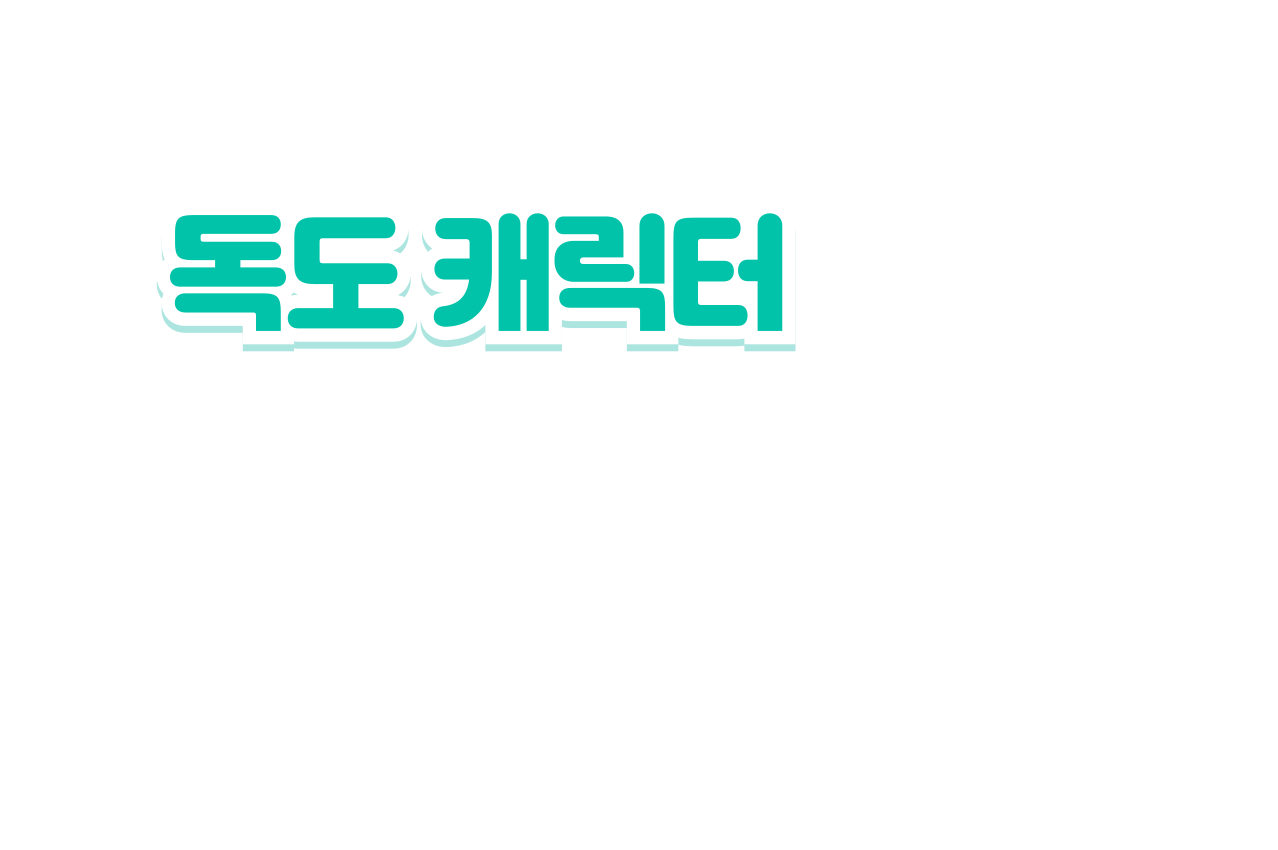 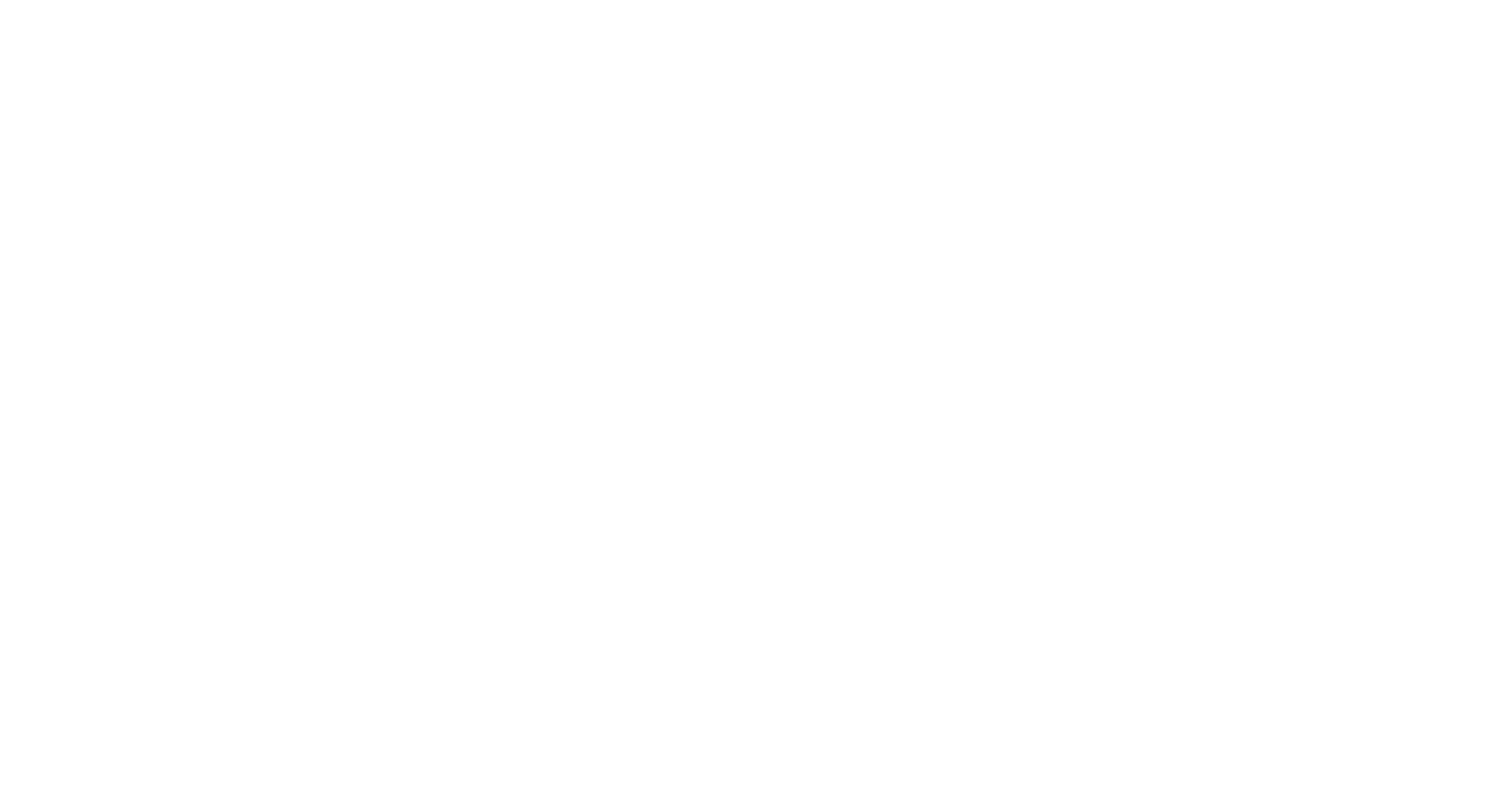 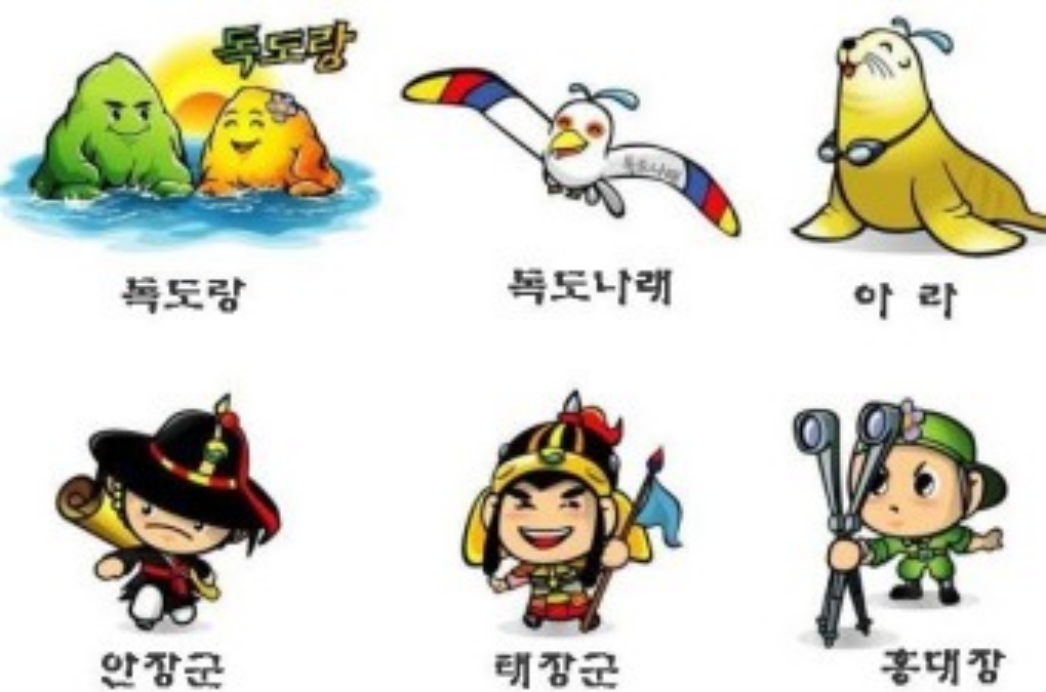 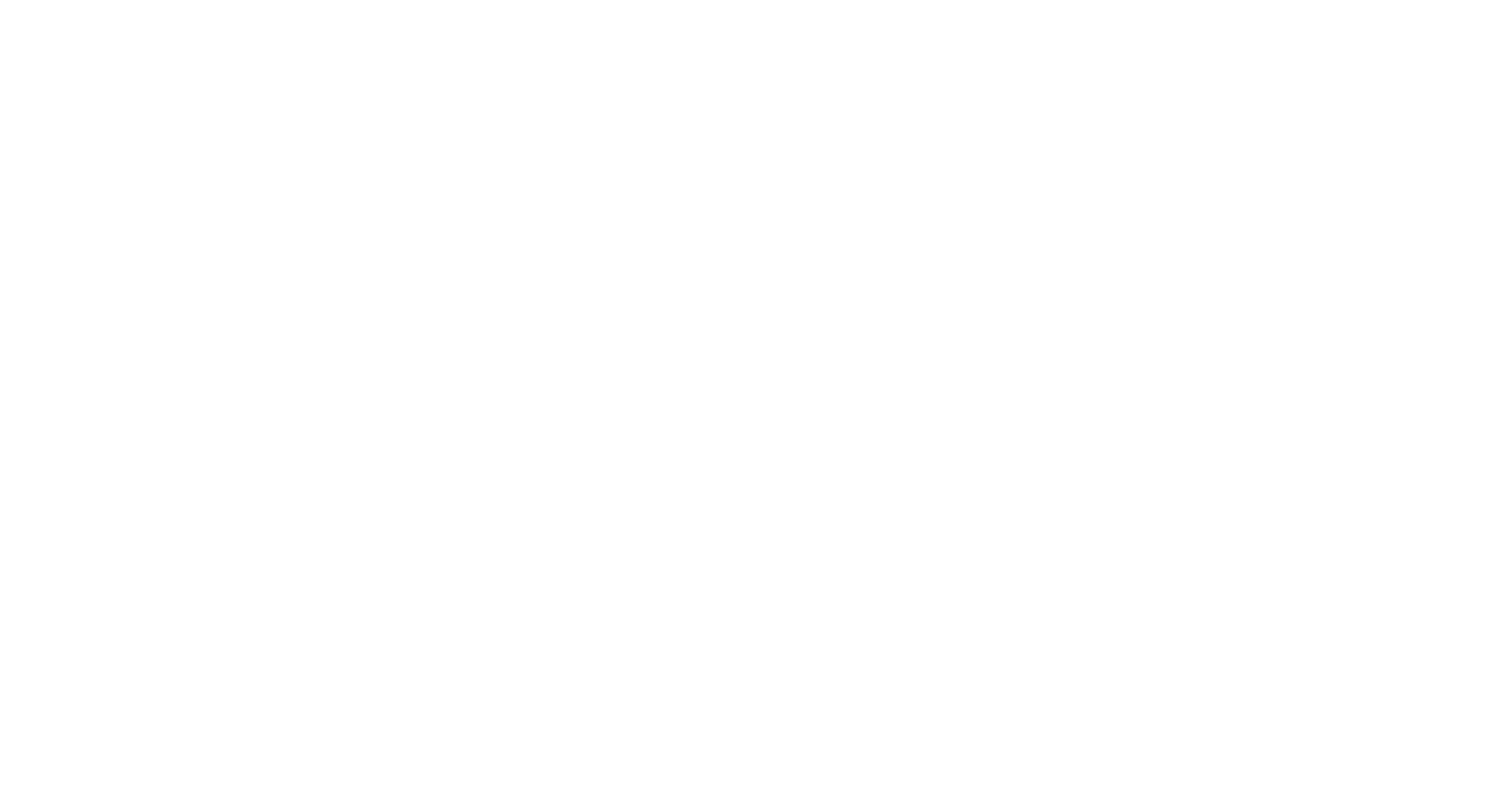 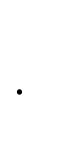 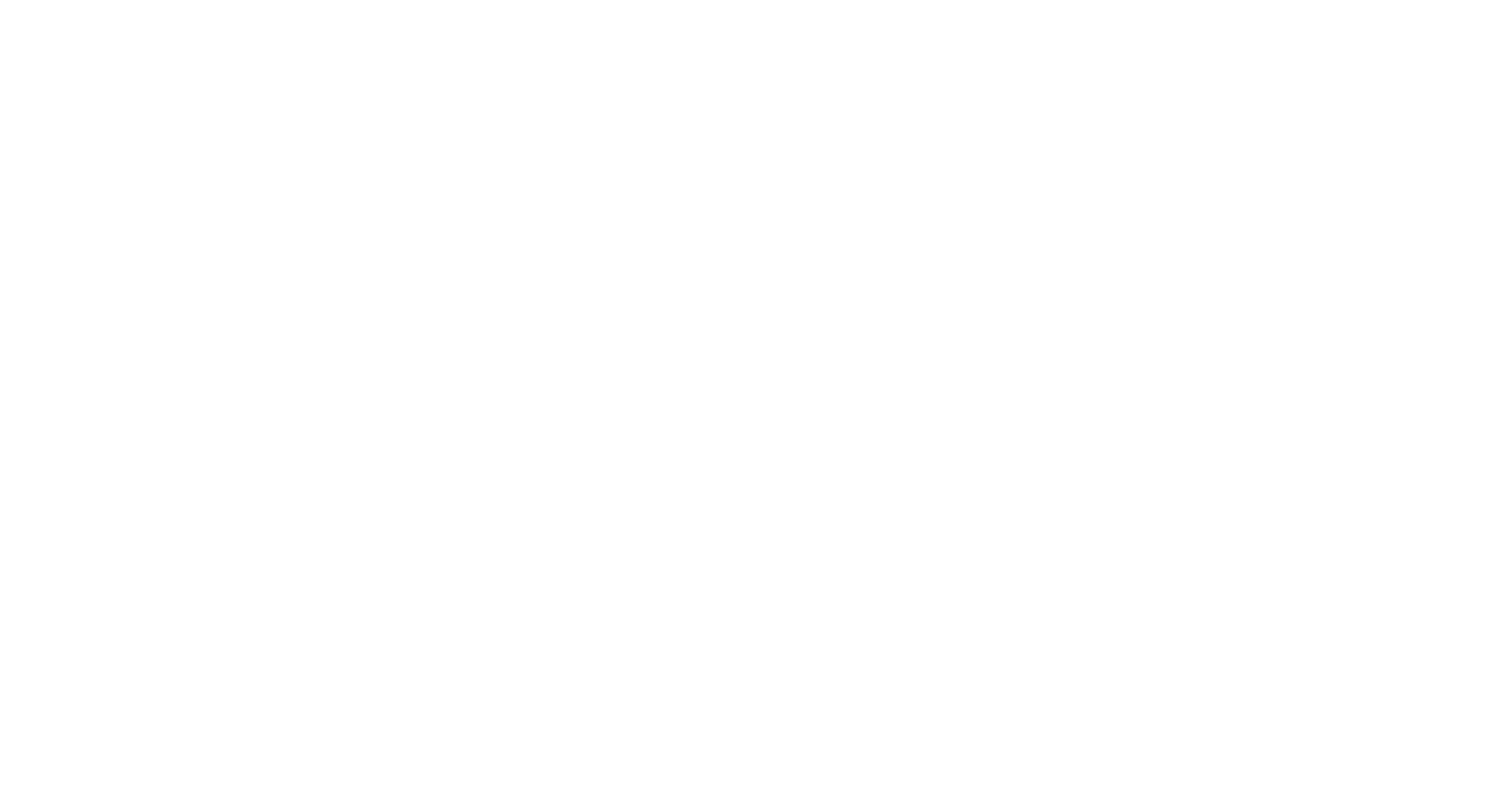 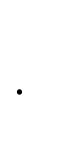 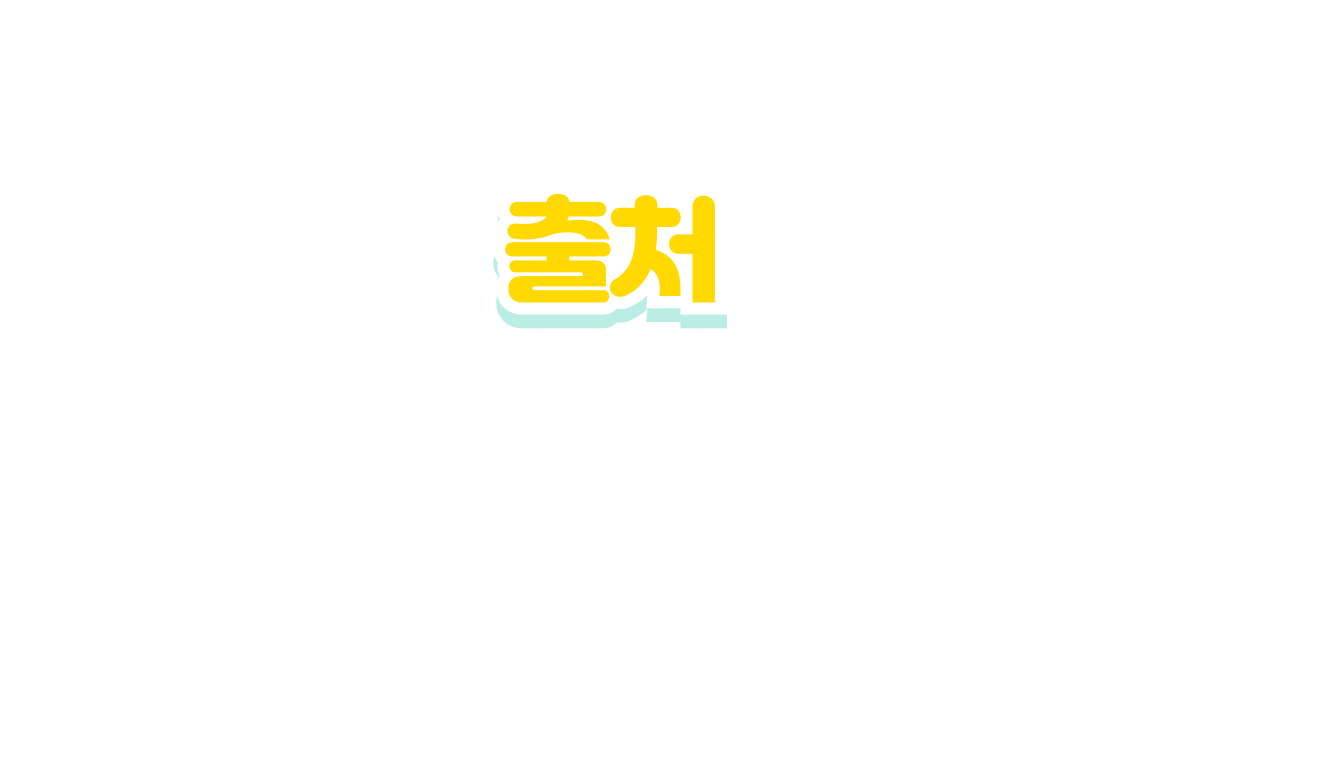 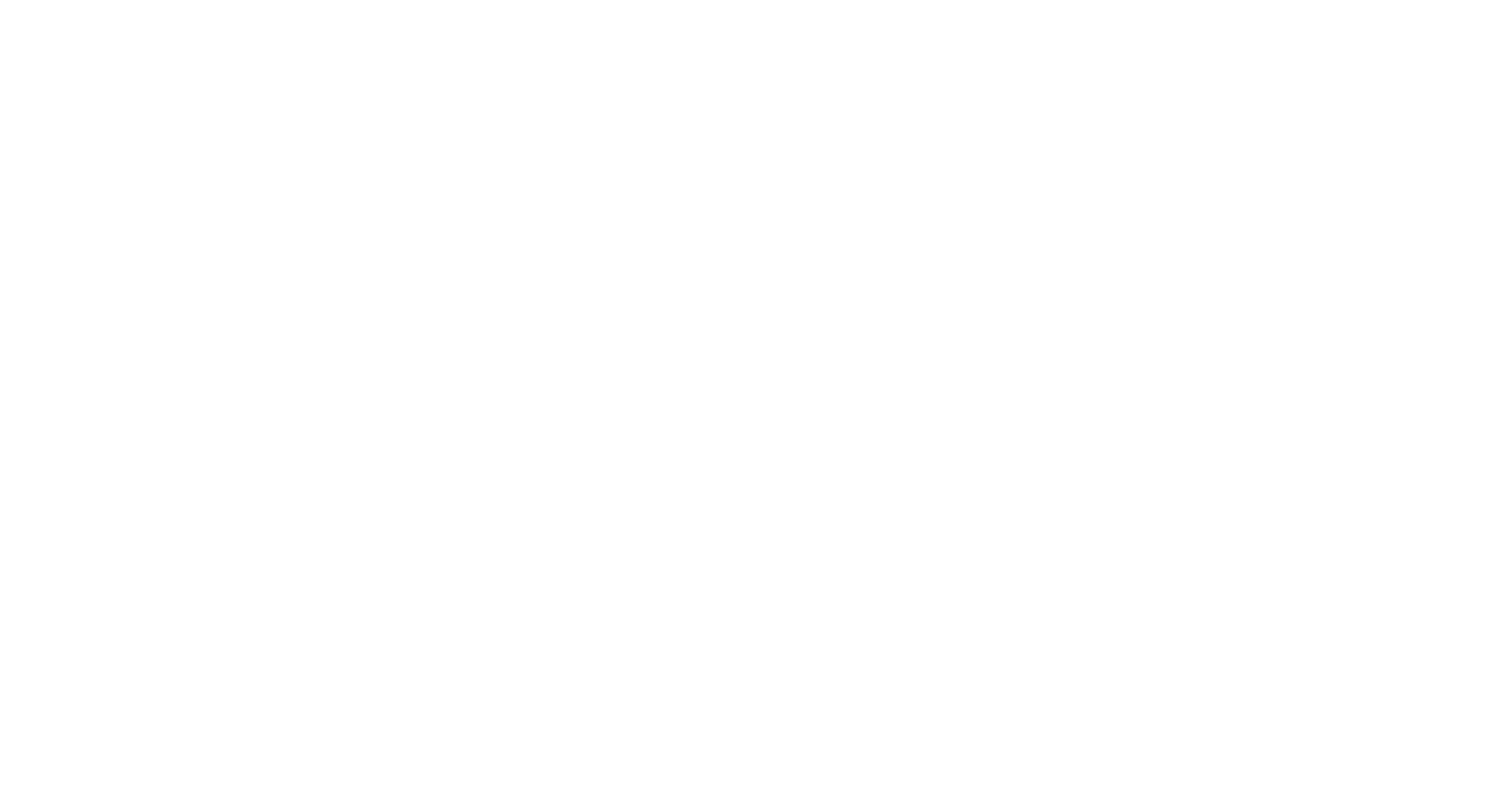 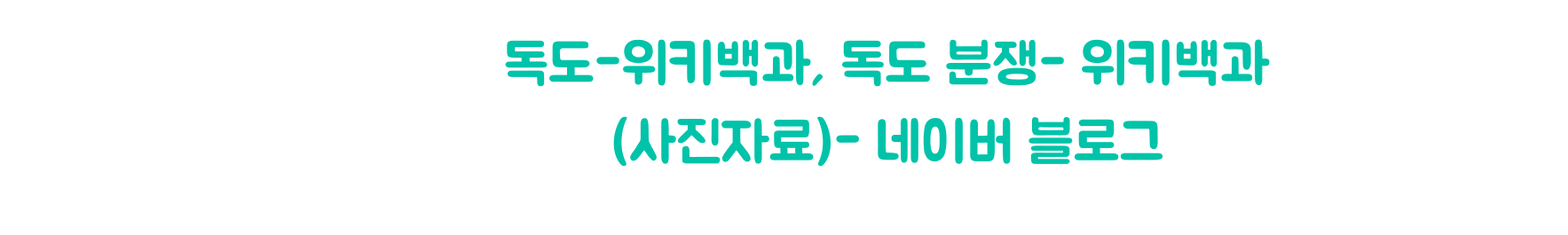 영상- KBS다큐, EBS교양
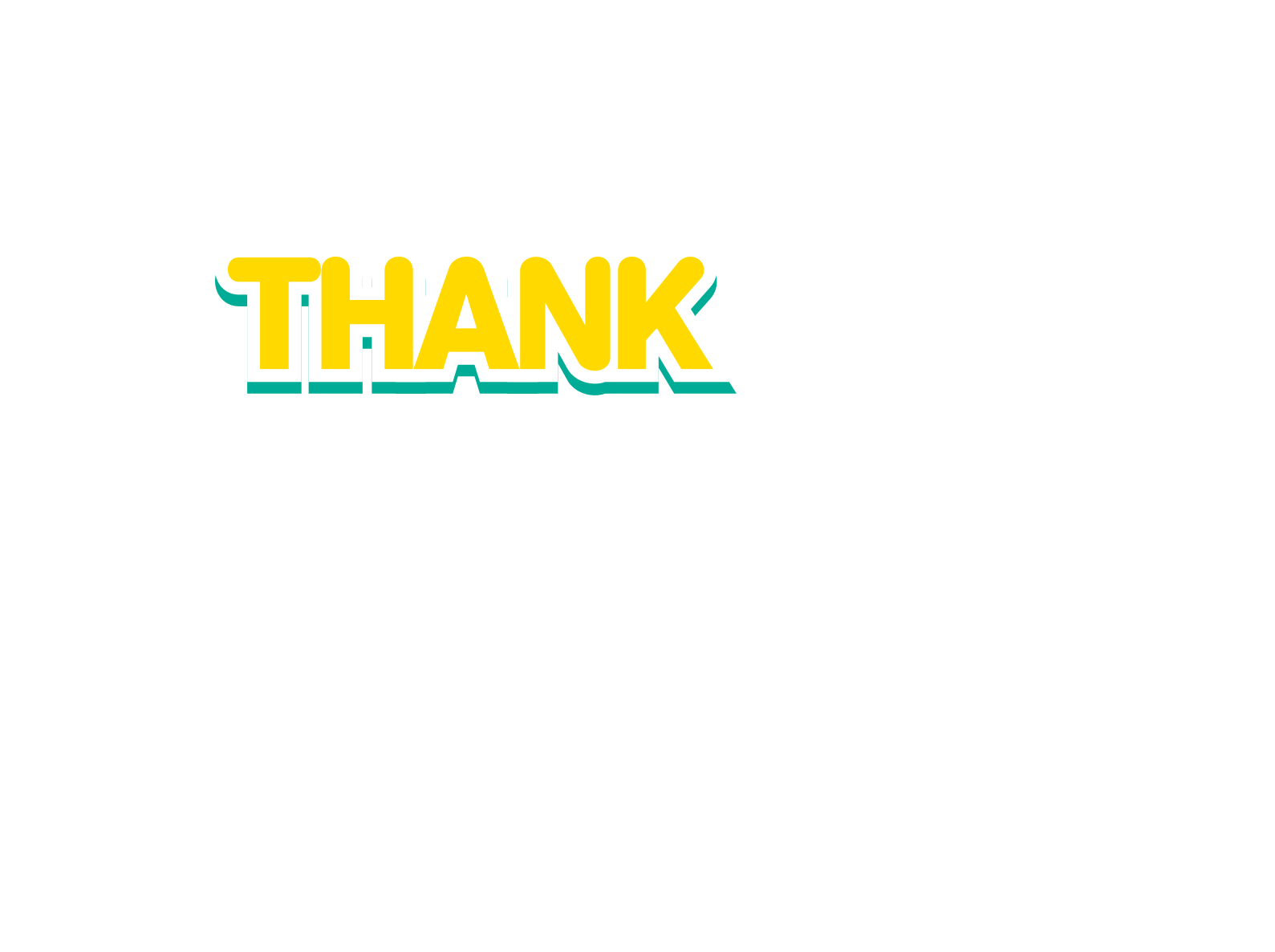 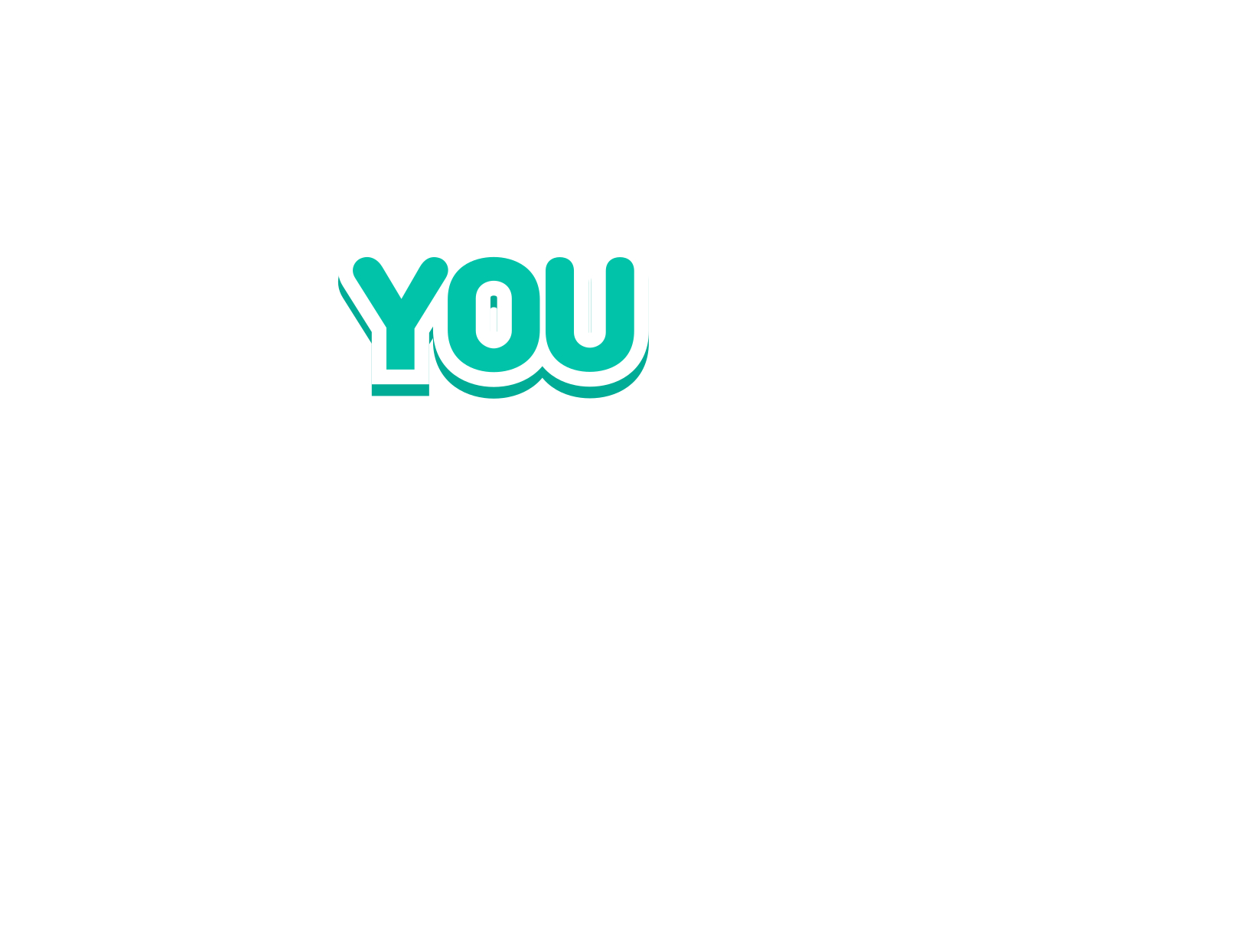 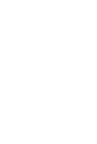 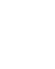 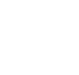 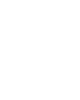